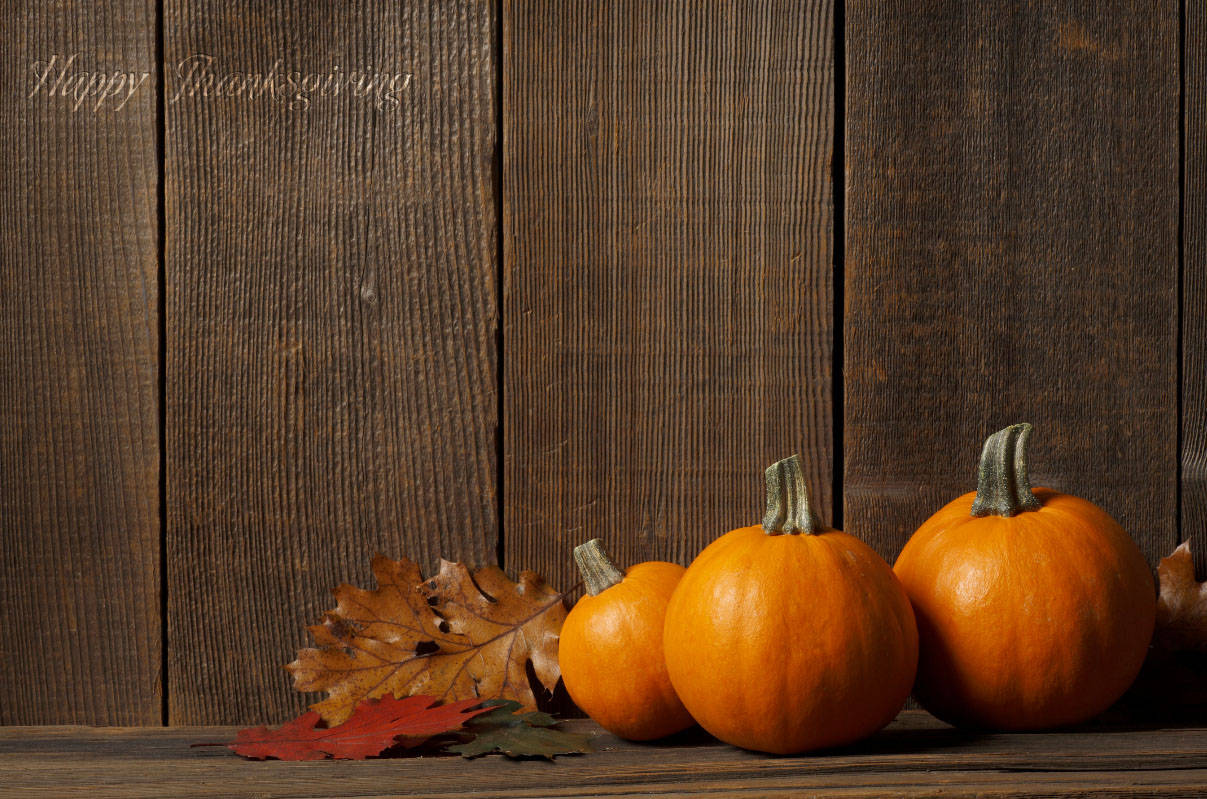 WELCOME TO..
UNIT: 3 

 Lesson: 3
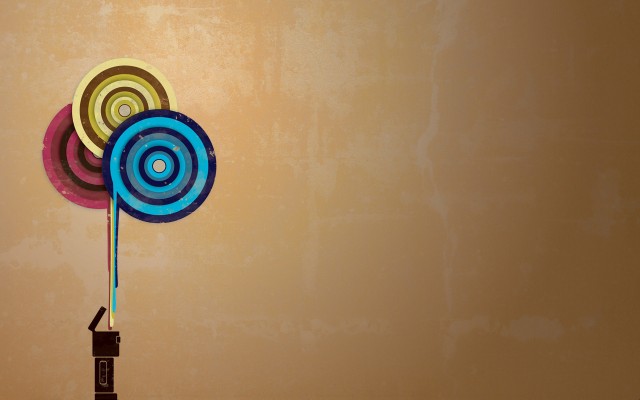 New words….
achieve : (r-reg)-

                           do something successfully.
                   
             belief :( n)-  
1-Something that is believed.
                   2- opinion.
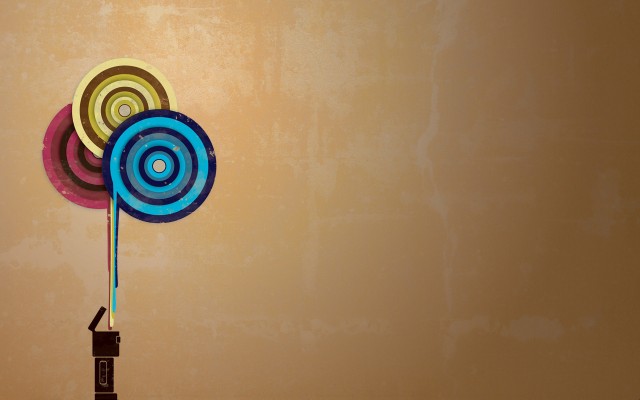 example-        Keep calm and  achieve your goals
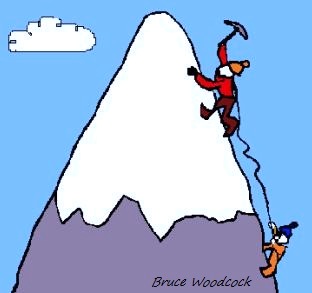 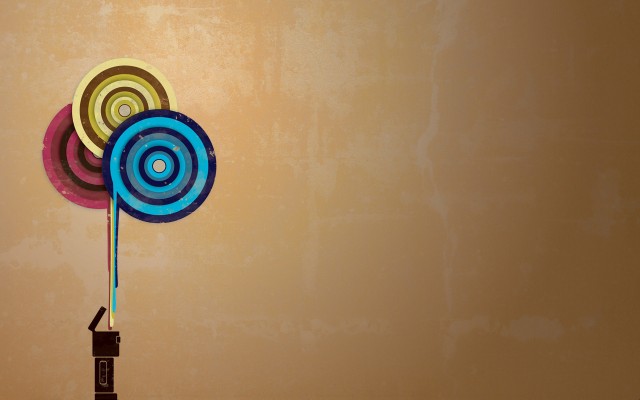 Compete :(v-reg)
Try to beat others.

Competitor: (n)
 a person who competes .

Harvest :(n) –
The collection by farmers of cereals, fruits and vegetables .
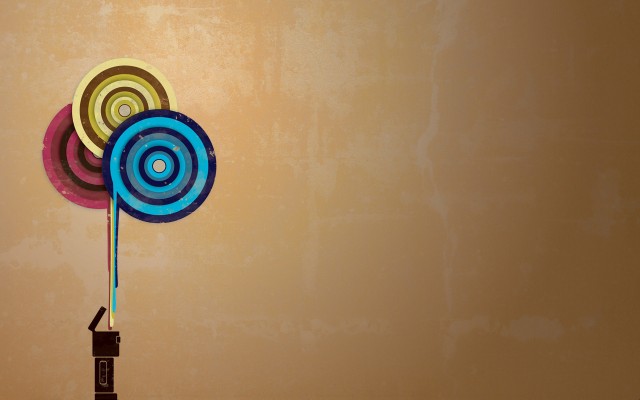 example

 This award is given to only
 one high school speech team competitor in the state
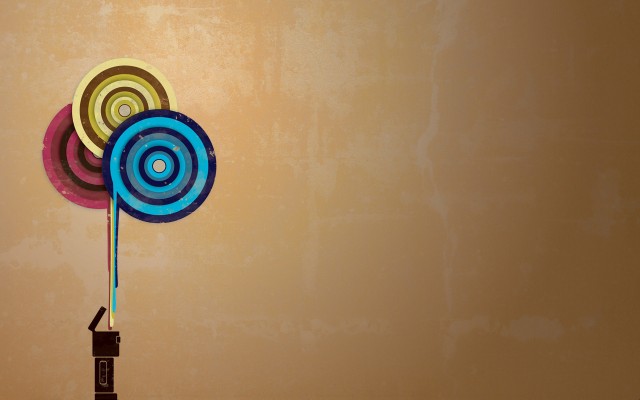 one another :(pronoun) –
 each other .

Performancee :(n) 
The way someone does his work.

Perform :(v-reg) –
 do one’s work .
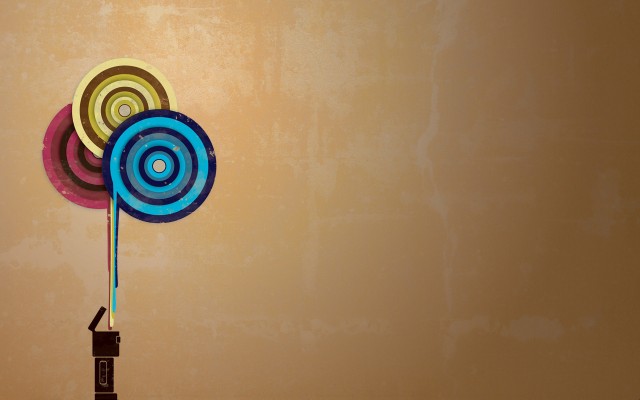 record :(n)-
 the best result in an event .

          Represent:(v-reg) –
Stand in the place of ;speak for .
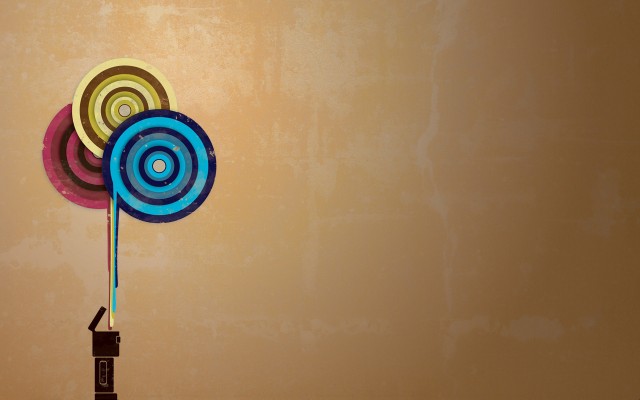 Responsible :(adj)-                   A man who is responsible for doing a job must do it .
Selection :(n) –
                  1- choosing some one from different
 possible choices.
2- choice .

Select : (v-reg)- 
Choose .
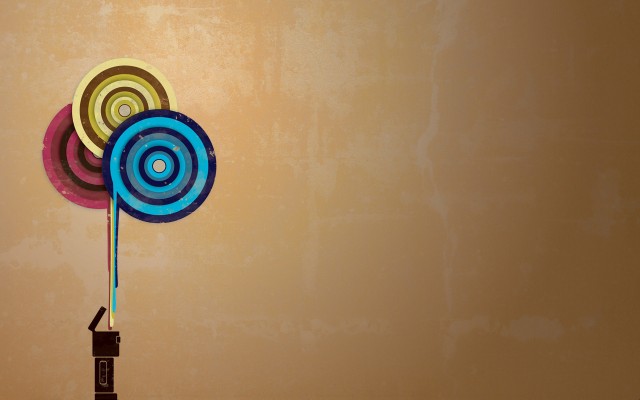 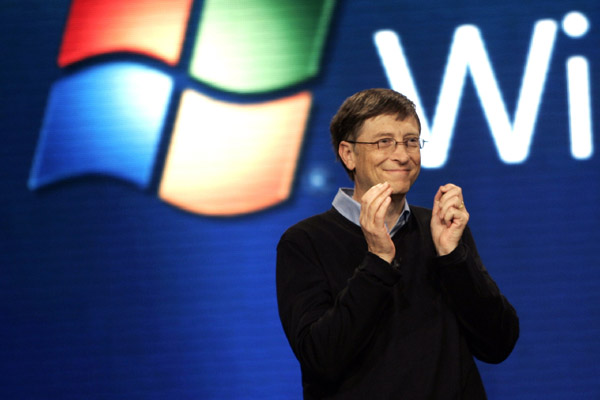 example
-

            bill gates is responsible 
           for Microsoft Company.
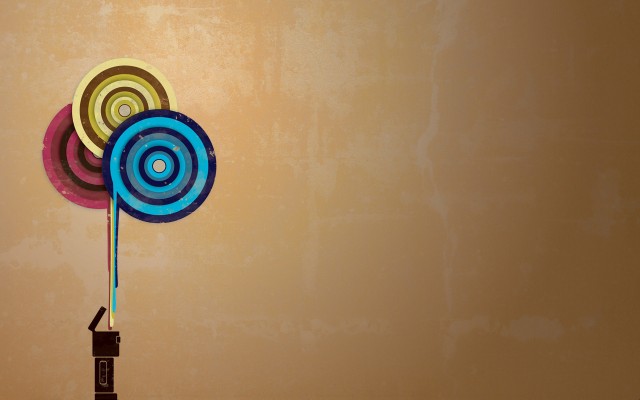 example
Suzan  thinking which shoe should be  select brown one or gray ?
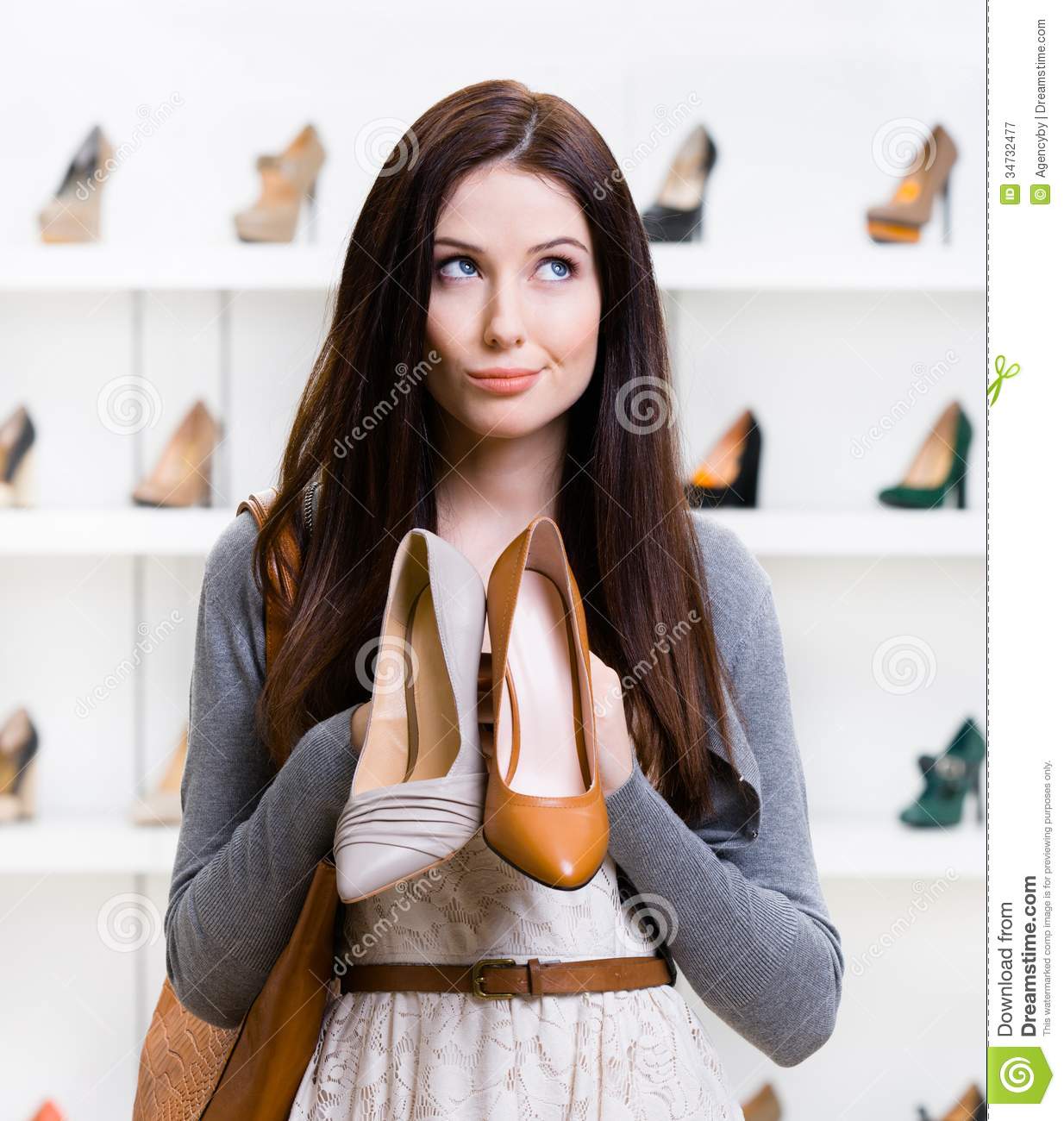 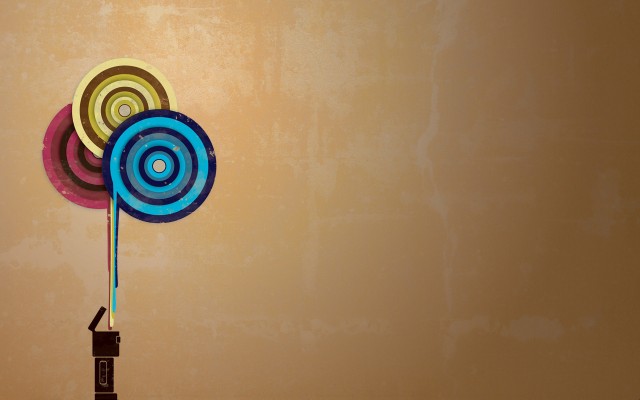 Silk : (n)-
A thread which is made by a kind of insect .

Would rather : (v) –
Would like to do one thing more
 than another  thing .
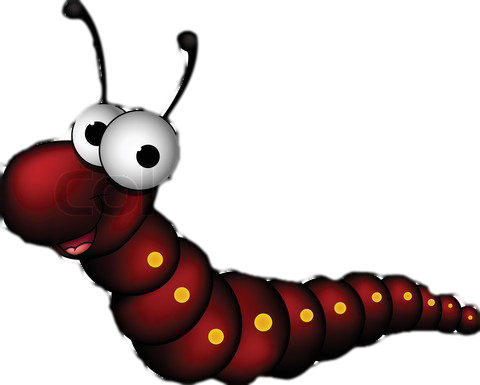 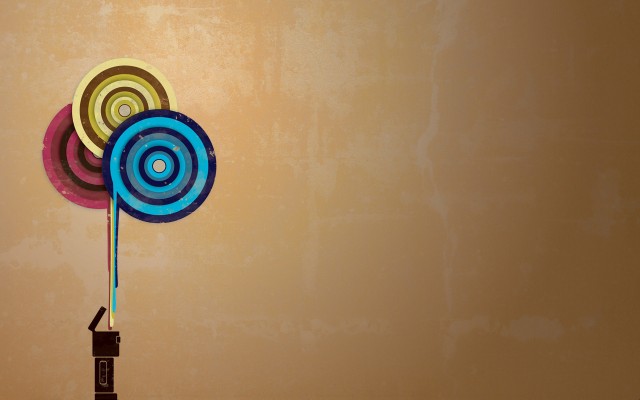 example
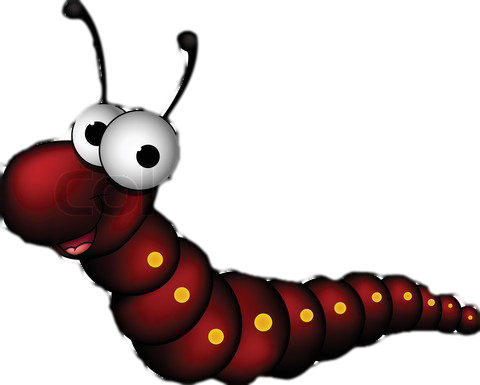 my  red dress  made from silk thread.
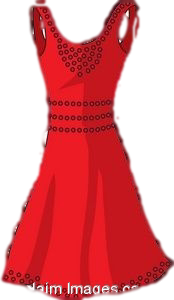 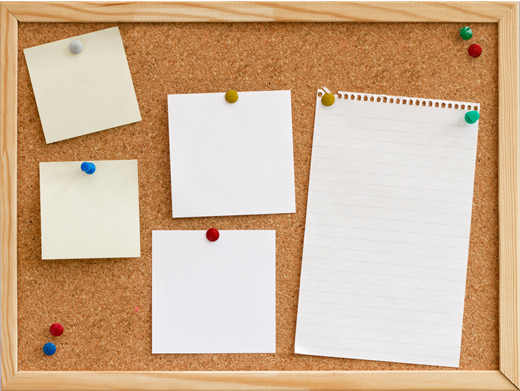 ١/٢ علمي
جميلة محمد وارث
أسماء أحمد
 باهيثم
إيناس حسن
 أحمد
أمل أحمد مبارك